Sevierville TN 1,582
Traveling  June 8-15 2013
Planned By:
Caleb Cruz
Map
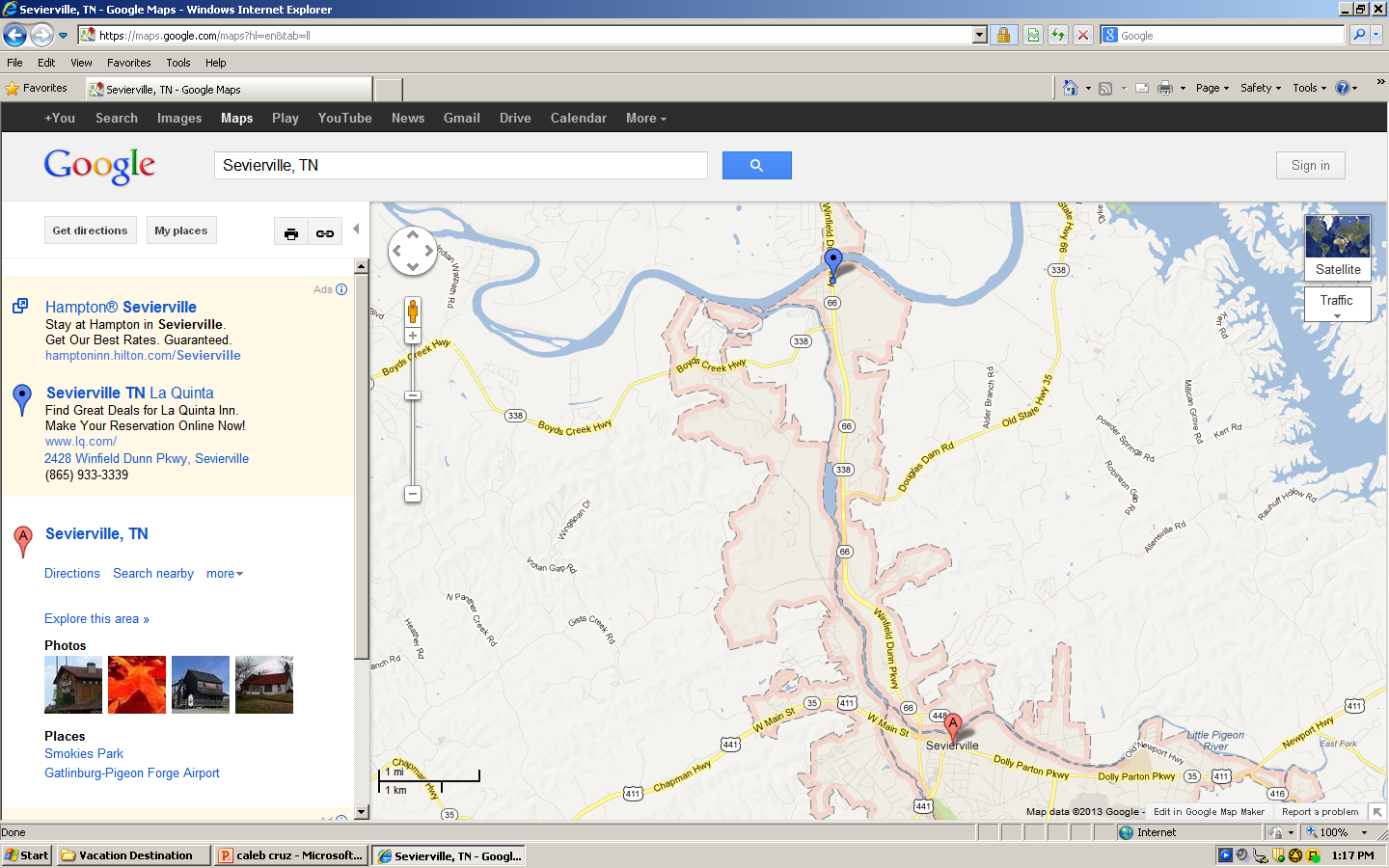 Transportation
Figure out gas:
Find miles 252
Divide miles by 25=20.16
Take that number x gas price
Lodging
Extra Expense
Itinerary
Total Expense: $80.00
Itinerary
Total Expense: $148.00
Itinerary
Total Expense: $0.00
Itinerary
Total Expense: $0.00
Itinerary
Total Expense: $112.00
Itinerary
Total Expense: $0.00
Itinerary
Total Expense: $0.00
Itinerary
Total Expense: $0.00